Безлесные зоны юга России
Цель урока: сформировать образ степей и полупустынь.
Определить, к какой зоне относятся следующие признаки.
Тайга
Смешанный и широколиственный лес
Эта природная зона занимает самую большую площадь.
Природная зона имеет более разнообразный состав.
Средняя температура января достигает до -40 С.
Почвы дерново-подзолистые, серые лесные и бурые      		лесные.
 Почвы подзолистые.
 В природной зоне деревья образуют один ярус.
7. Мало певчих птиц.
8. Деревья более холодоустойчивые.
9. Обитают бурый медведь, лось, белка, бурундук, заяц-беляк.
10. Древесина – главное богатство зоны.
11.В зоне много болот.
12. Условия зоны более благоприятны для земледелия.
13. Эта зона отсутствует в Сибири
14. Средняя  температура января от -4 до -16 С.
15. Хищник зоны: рысь, волк, 	росомаха, соболь, куница.
Степи.
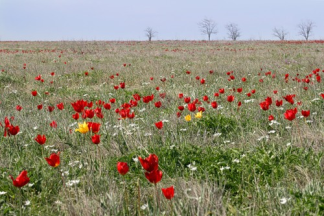 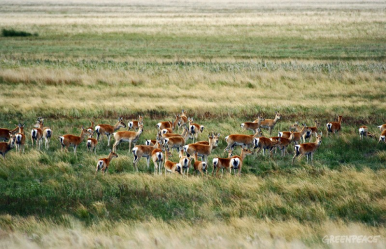 В какой части России расположена зона степей?
Причины формирования этой зоны. (Учебник параграф 25, абз.1,2,3.)
Какие факторы влияют на формирование чернозёмов в степях?
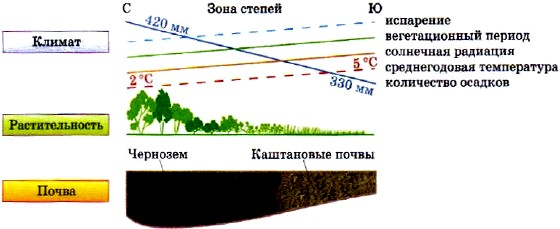 Почвы степей – чернозёмы.
Как называл  русский почвовед В.В. Докучаев эти почвы? Почему почвы степей обладают высоким плодородием?
До начала интенсивного сельскохозяйственного освоения степи были покрыты травянистой степной растительностью с преобладанием ковыля.
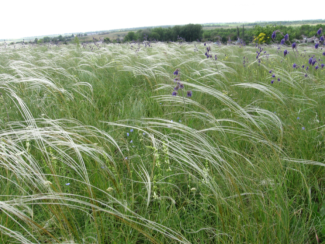 ГЛАВНЫЕ ПРИЗНАКИ СТЕПЕЙ.
Травяной покров, образует плотную дерновину.
Степи от лугов отличаются наличием в травяном покрове ковылей. Ковыль – характерный признак степей.
3.Внешний облик степи сильно меняется в течении тёплого периода, от весны до осени. 
4.Безлесие, безграничность открытых пространств.
В степи очень много эфемеров – растений с коротким сроком вегетации. Это – тюльпаны, пионы, ирисы, сон-трава.
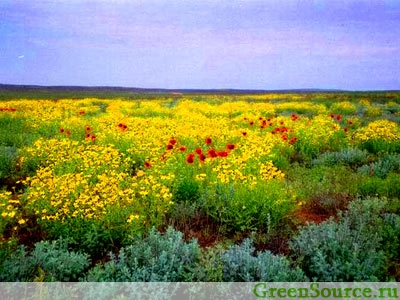 Животный мир степей
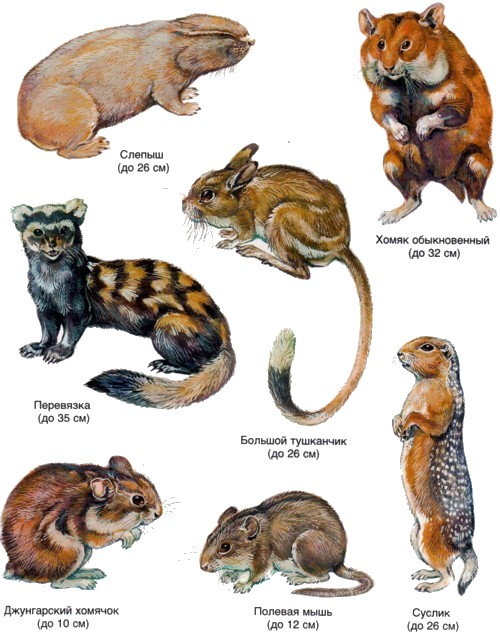 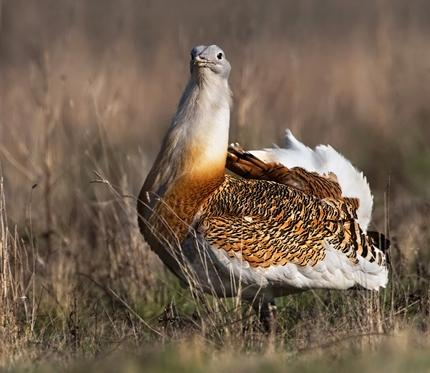 Дрофа
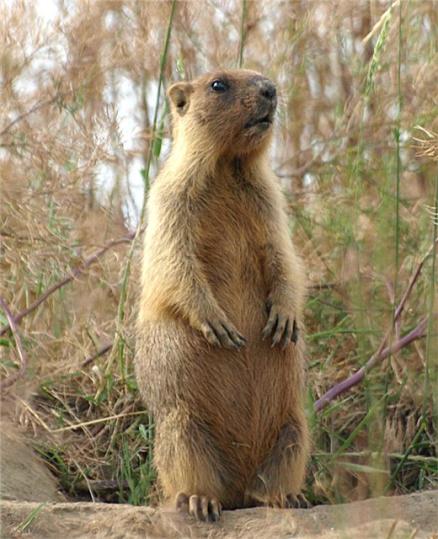 Сурок-байбак.
Возможно ли в степи увидеть деревья?
Почему животные степей живут стадами?
Какие опасные явления могут быть в степях?
Степь главная житница страны. Здесь выращивают пшеницу, кукурузу, подсолнечник и др.
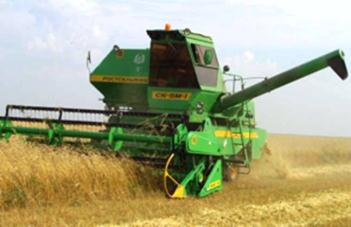 Полупустыни и пустыни.
Изучить особенности этих природных зон. (параграф 25)
Найти объяснение терминам: солонцы, солончаки, серозёмы, такыры, джузгун, эфемеры.
Почему  при одинаковом увлажнении в тундре и степях, в степях увлажнение недостаточное, а в тундре избыточное?
Какие почвы характерны для степной зоны, их основные характеристики?
Перечислите представителей  животного и растительного мира степей, их приспособленность к данной зоне.
Главный признак степей?
Почему в Прикаспии и Восточном Предкавказье выделяются зоны полупустынь и пустынь?
Почему почвы пустынь сильно засолены?
Приспособления животных и растений к жизни в засушливом климате. Представители.
Домашнее   задание.
Параграф 25.
Устно ответить на вопросы после параграфа.
Подготовиться к географическому диктанту.